VIVET is een samenwerkingsverband tussen
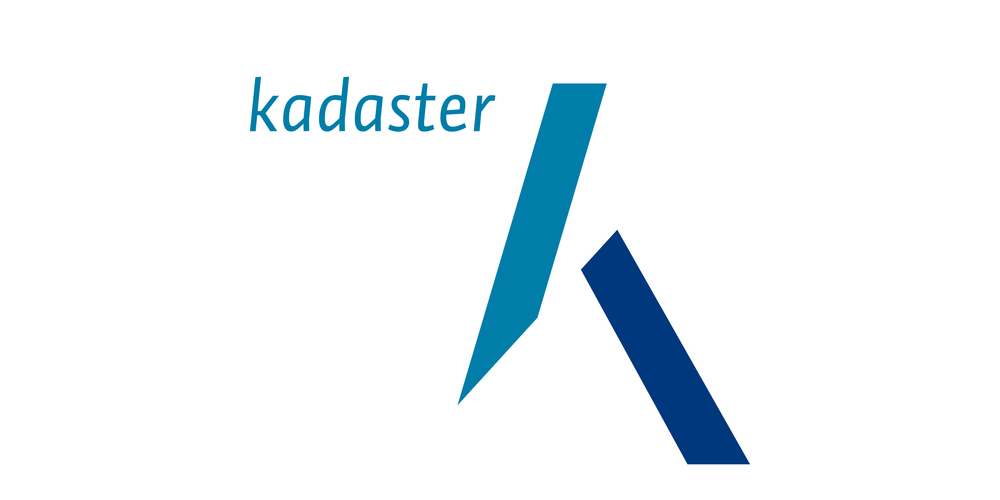 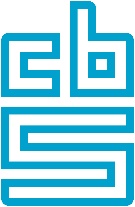 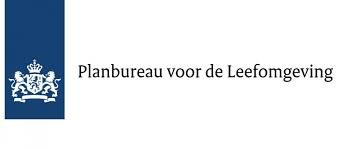 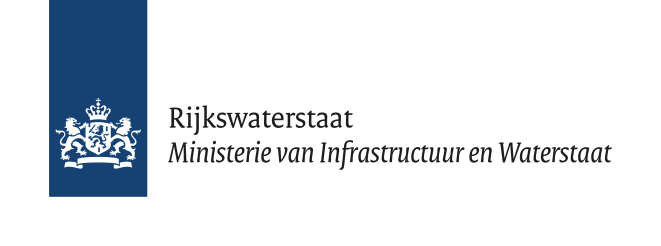 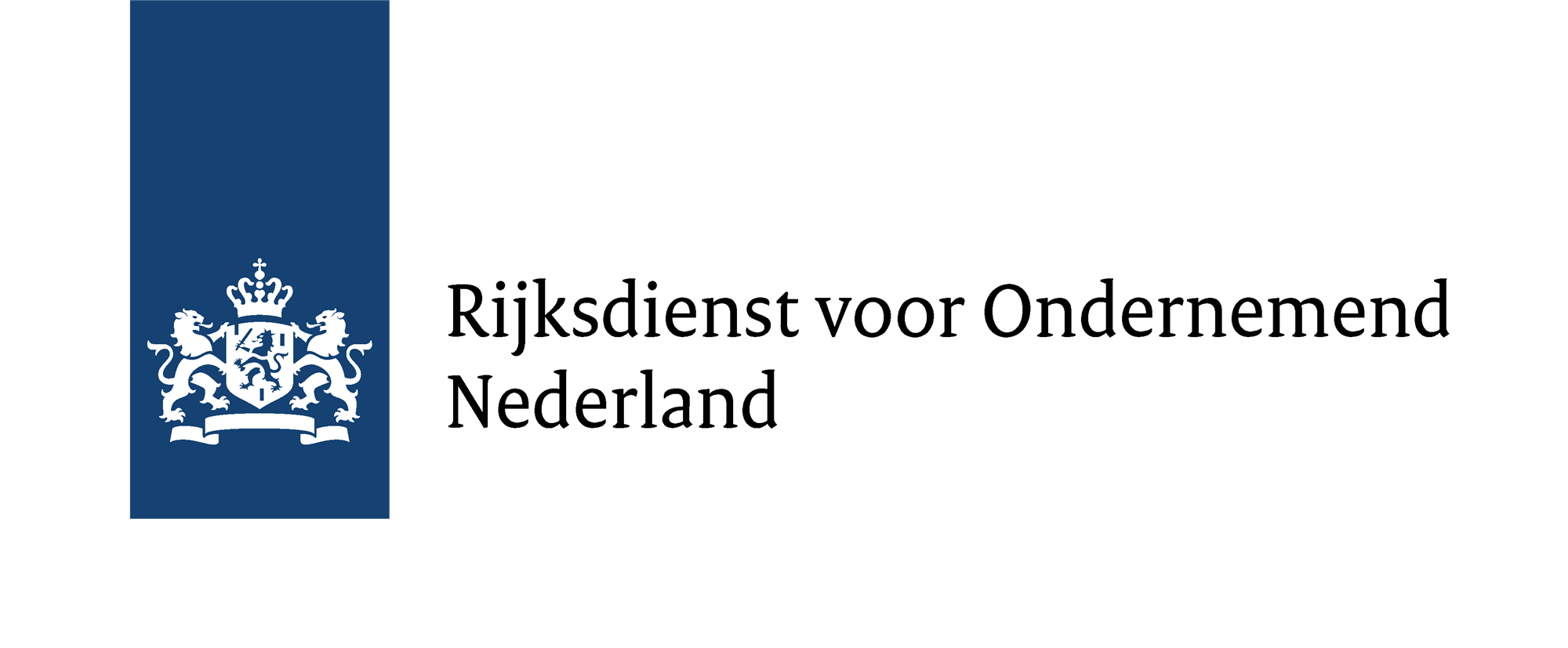 [Speaker Notes: Vivet Samenwerken voor eenduidige data voor de energietransitie 
VIVET is een samenwerkingsverband tussen het Kadaster, Planbureau voor de Leefomgeving (PBL), Rijksdienst voor Ondernemend Nederland (RVO), Rijkswaterstaat en het Centraal Bureau voor de Statistiek (CBS), en wordt ondersteund door de ministeries van Economische Zaken en Klimaat (EZK) en Binnenlandse Zaken en Koninkrijksrelaties (BZK).]
Introductie VIVET
Partijen zorgen samen voor consistente, betrouwbare en goed vindbare data voor de gebouwde omgeving en elektriciteit (productie hernieuwbare energie op land)
Het VIVET-programma werkt vraaggestuurd
[Speaker Notes: Deze partijen samen werken aan consistente, betrouwbare en goed vindbare data voor de gebouwde omgeving en elektriciteit (productie hernieuwbare energie op land). Deze data ontwikkelt, bundelt en/of verbetert VIVET en maakt ze zo toegankelijk voor (de)centrale overheden, onderzoeks- en adviesbureau’s die data gebruiken. Het VIVET-programma werkt dus aan het op orde brengen van het datafundament, zodat gebruikers goed onderbouwd kunnen werken aan de energietransitie. 

VIVET werkt vraaggestuurd. Vragende partijen zijn partijen die de energietransitie moeten realiseren, denk aan de Regionale Energie Strategieën (RES-regio’s), provincies, gemeenten, netbeheerders. 

VIVET is gestart in okt 2019, in eerste instantie voor drie jaar, tot maart 2022. Omdat de databehoefte blijft bestaan, gaat ook VIVET na maart 2022 door, met een duidelijker focus, in een iets andere organisatievorm (zie hieronder).  Een dataverzoek kun je indienen via het dataverzoekformulier.  (zie ook laatste sheet)

Governance van VIVET-programma:
Gebruikerspanel (PBL, IPO,VNG, NPRES)
Operationeel beraad (CBS, Kadaster, PBL, RWS,RVO en als agenda-leden: NBNL en RIVM)
Opdrachtgevers-opdrachtnemers overleg (EZK,BZK, CBS, RVO, RWS, Kadaster) 
Een secretariaat (BZK,EZK en de VIVET coördinator), de communicatiegroep (CBS, Kadaster, PBL, RWS, RVO)
Gevoed door het brede netwerk]
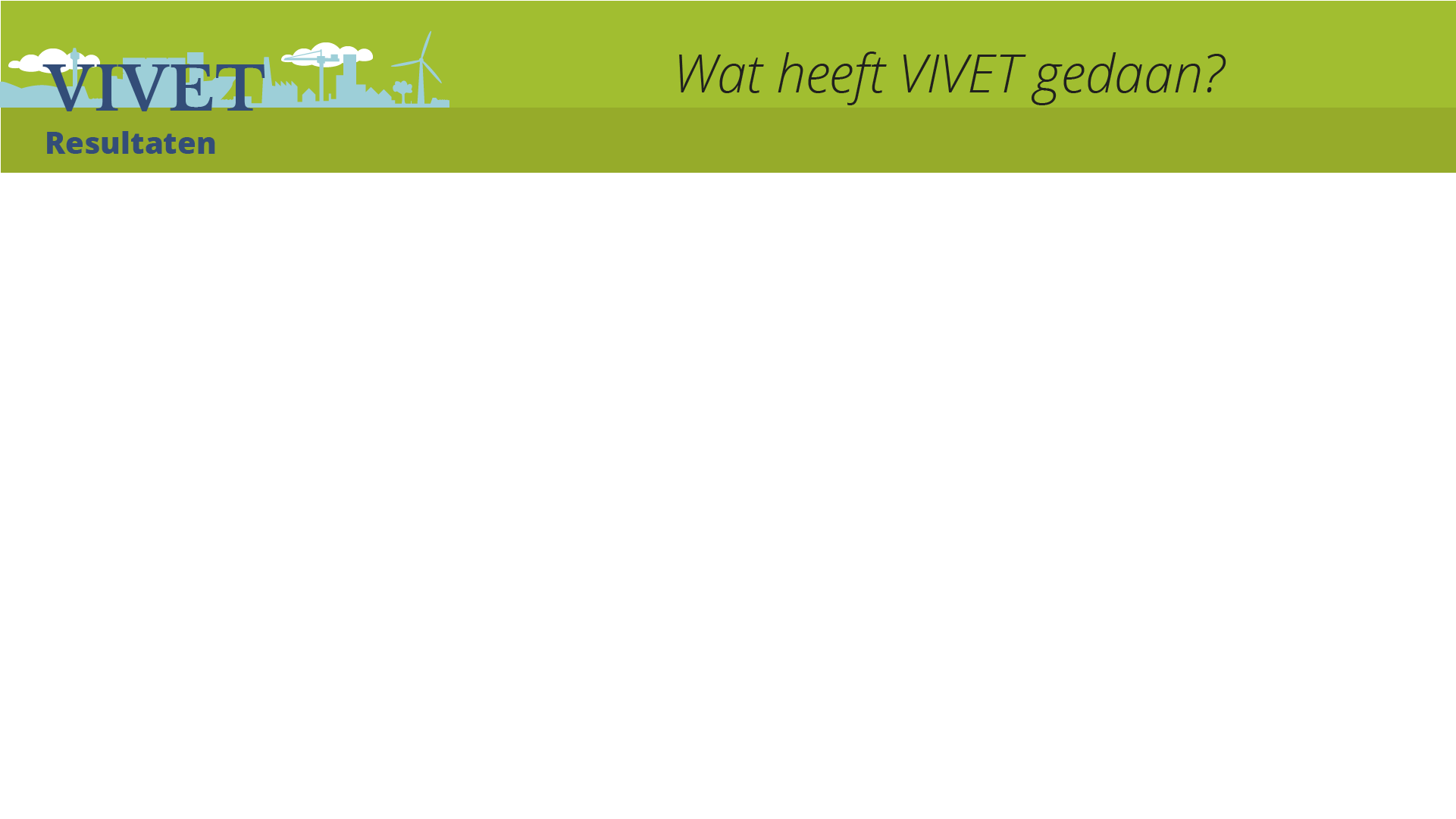 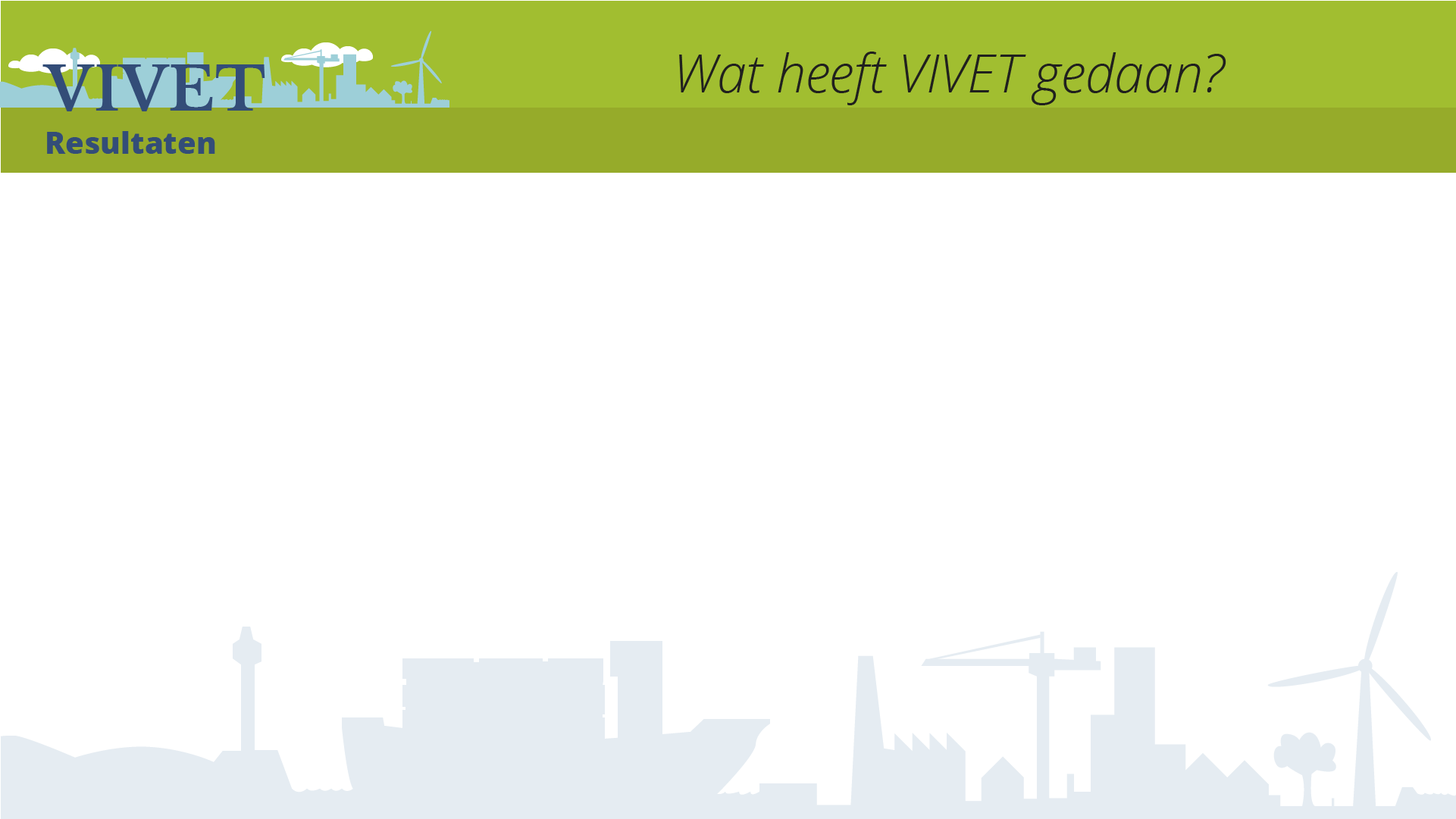 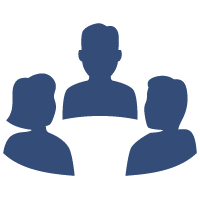 Netwerk opgebouwd
Gebruikers, aanbieders en beheerders van data kunnen elkaar vinden
Netwerkbijeenkomsten 
Gesprekspartner
Communicatie resultaten via de VIVET-partijen en de  Klimaatprogramma’s
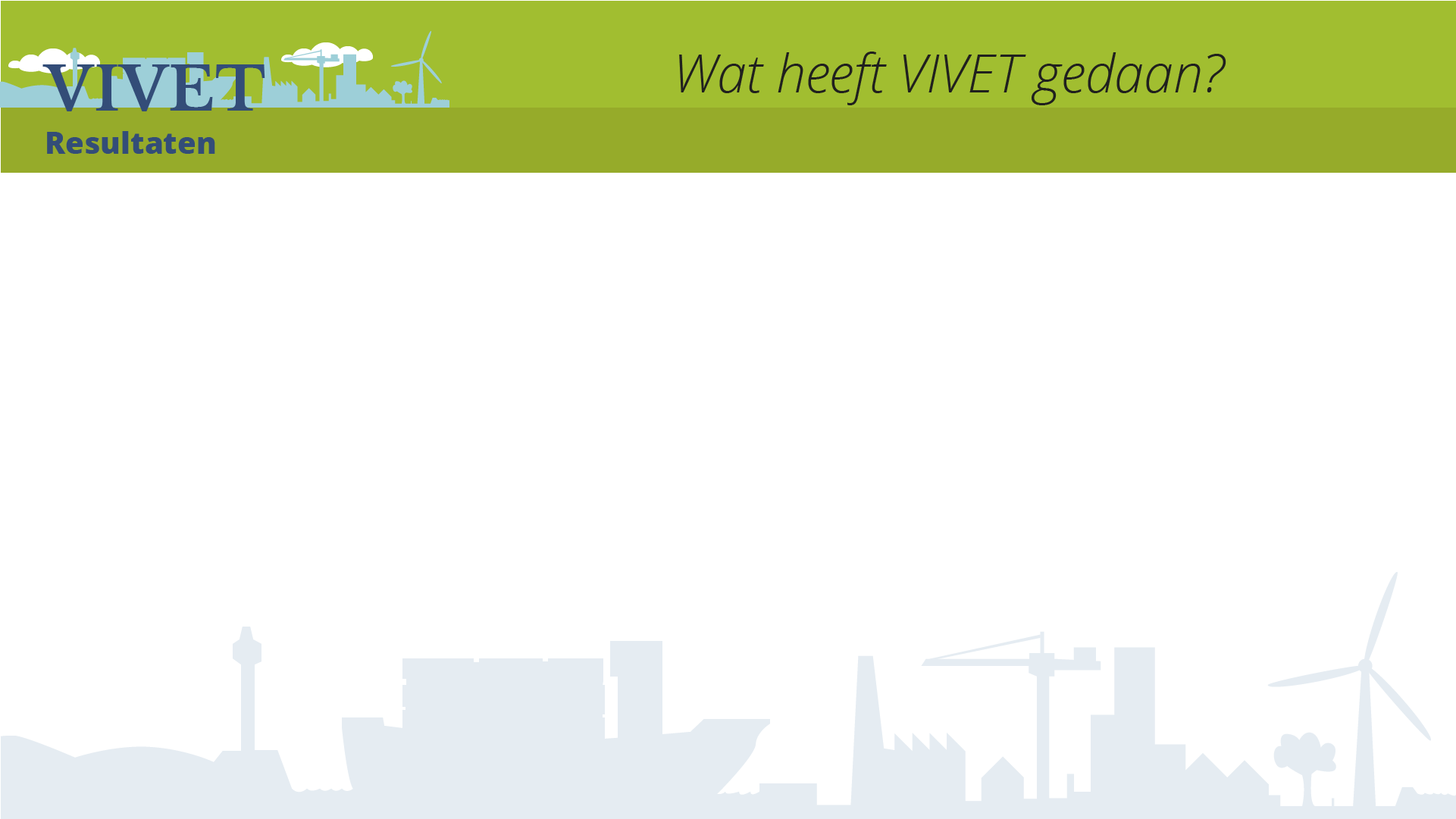 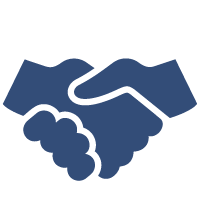 Vraag en aanbod met elkaar verbonden
Datagebruikers aan data aanbieders gekoppeld
Overzichten gecreëerd van
Informatielandschap (front-office) 
KlimaatWijzer
Onderzoek naar Bundeling geoportalen
Warmtebronnen
Vraagarticulatie

Op data.overheid.nl via:
Data community
Data forum 
Data verzoek
[Speaker Notes: De projecten onder deze pijler vallen na maart 2022 niet meer onder regie van het VIVET-programma. De ‘overzichten’ vallen dan onder regie van EZK, de koppeling van data en gebruikers onder regie van data.overheid.nl.  VIVET blijft wel nauw betrokken bij deze activiteiten.]
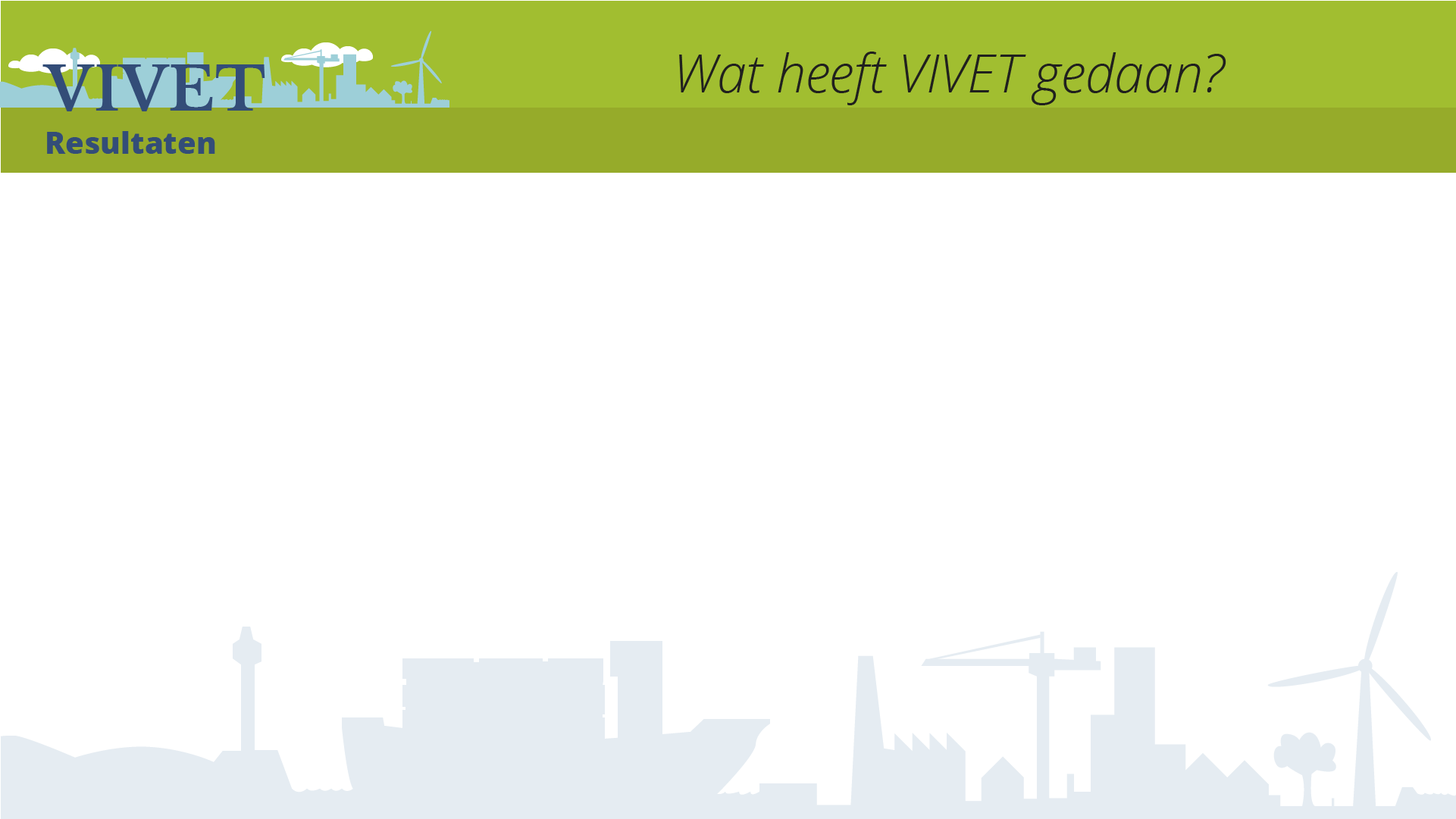 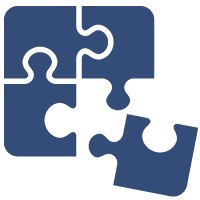 Datalacunes weggenomen
Energieinfrastructuur in kaart gebracht
Data over energie-verbruik verbeterd
Data over energie- opwek/productie verbeterd
Energieverbruik onderwijs, retail, groothandel, maatschappelijk vastgoed
Elektriciteitsverbruik datacenters 
StatLine Warmtevoorziening woningen
Referentieverbruik warmte woningen (sept ‘22)
Tabel Zonnestroom gemeenteniveau
StatLine regionale zonnestroom
Tabel Hernieuwbaar op land (HOL)
StatLine regionale HOL
Tabel Regionale statistiek bio-energie
Rapport gebiedsgerichte  energieinfrastructuur
Betaversie netcapaciteitskaart
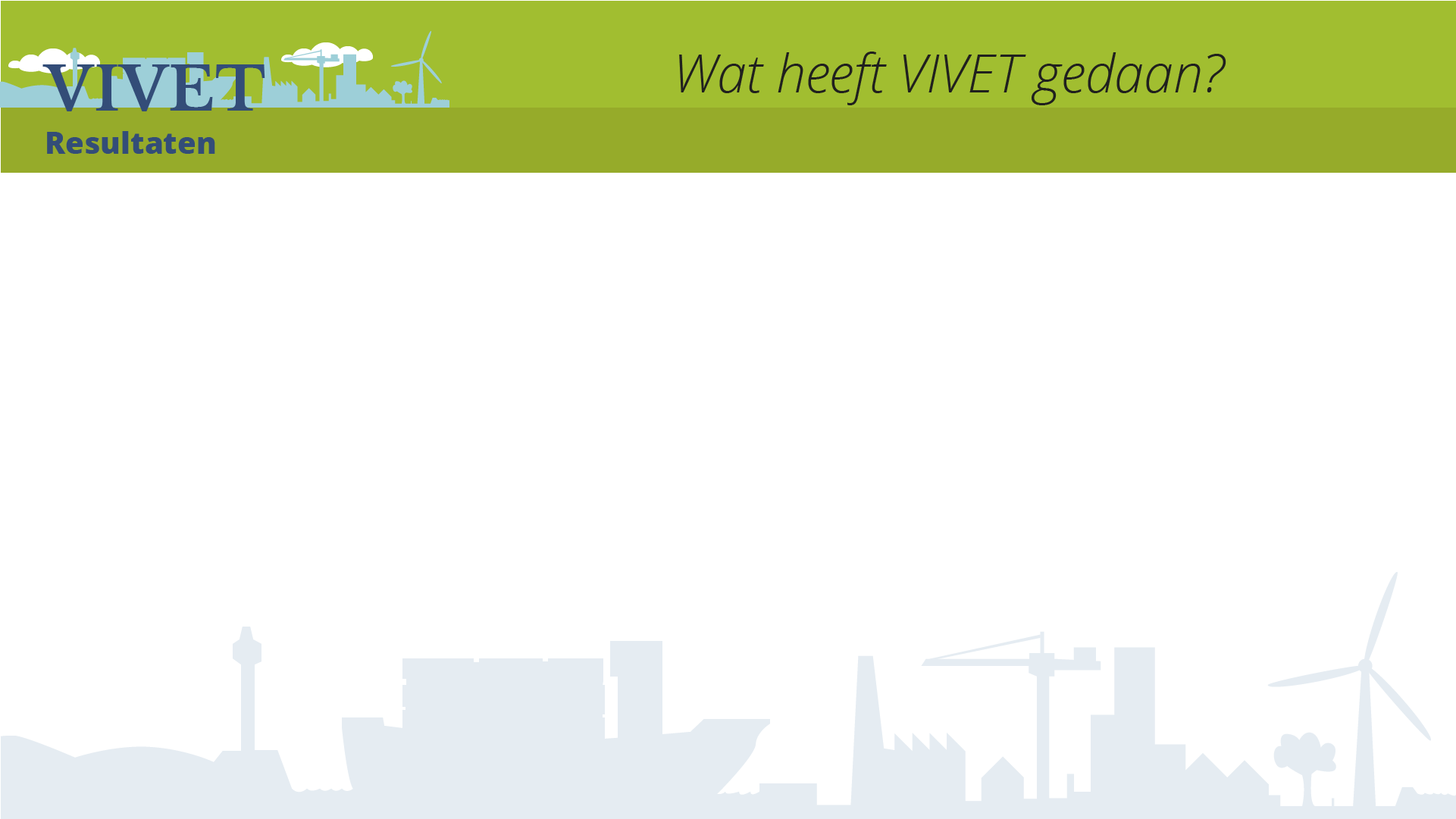 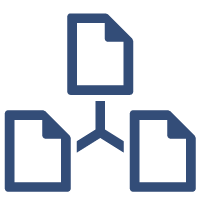 Datadelen en combineren verbeterd
Streven naar eenduidige cijfers
Het koppelen van registers/bronnen gefaciliteerd
Juridische obstakels en wetgeving in kaart gebracht
Bredere behoeftes uitgediept en geadviseerd
Verkenning regionale zonnestroom op dak
Verrijking van de methodiek (aug ‘22)
Begrippenkader RES zon en wind op land
Begrippencatalogus en rapport warmte
Pilot warmteleveringen
Datadelen warmtebedrijven
Pilot bedrijventerreinen en energietransitie
Laadpalen (aug ‘22)
Codering RES-regio’s 
Koppeling EAN en gebouwen
Pilot registers hernieuwb. energieinstallaties
Verkenning informatie modellen
FAQs 
Overzicht wetgeving (sept ‘22)
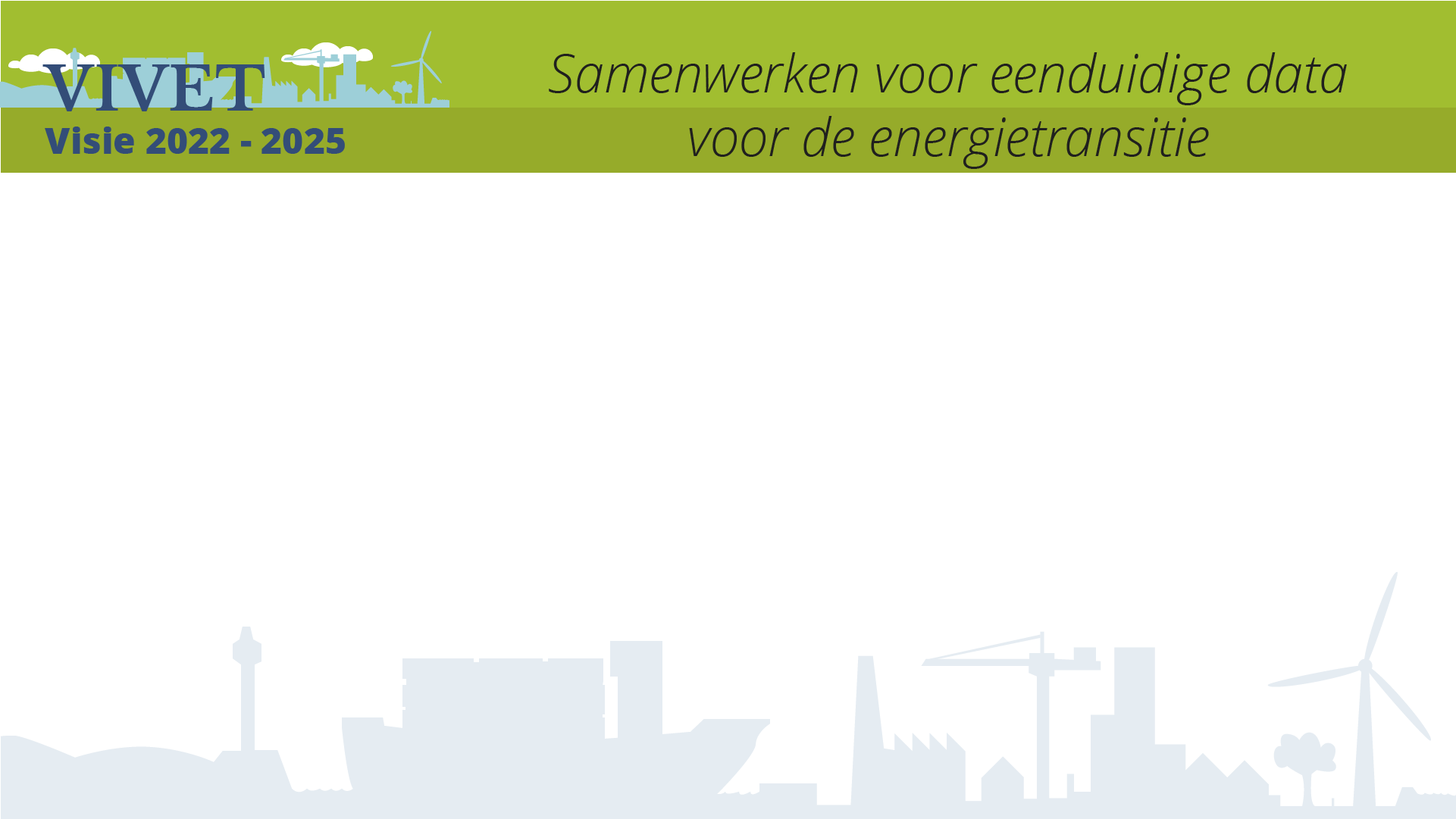 Gebruikers
Behoefte
Aanbod
Resultaat
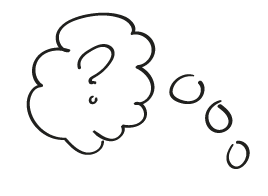 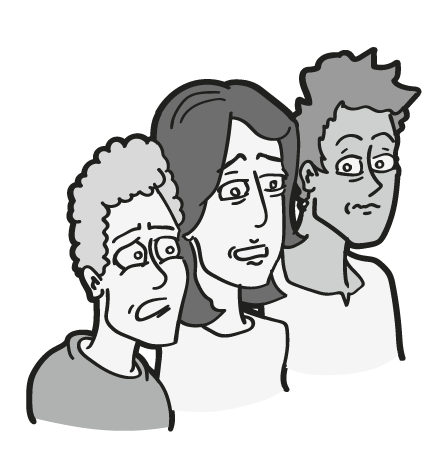 (De)centrale overheden, advies- en onderzoeksbureaus
[Speaker Notes: Gebruikers zijn m.n. mensen die opgavegericht, gebiedspecifiek en datagedreven werken en op zoek zijn naar data.

Primaire doelgroep: 
Medewerkers (beleidsmedewerkers, datamedewerkers, datascientists) van centrale en decentrale overheden
Advies- en onderzoeksbureau’s, universiteiten, ingehuurd door (de)centrale overheden
Groot Technologische Instituten (GTI’s), o.a. TNO, PBL, EG ETRM, RVO
Netbeheerders]
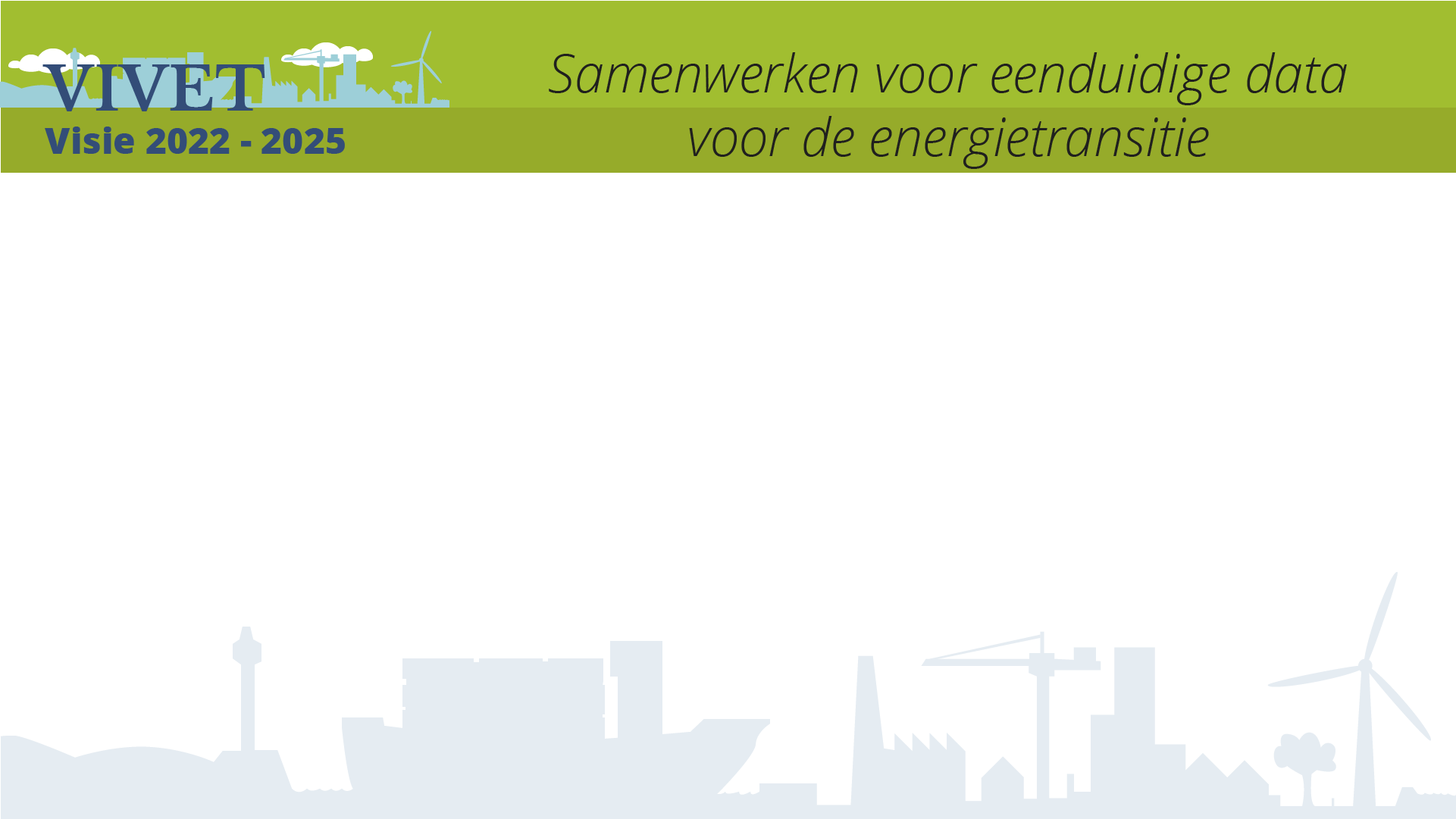 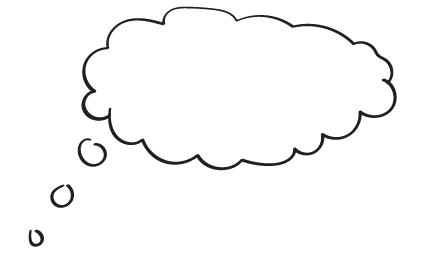 Gebruikers
Behoefte
Aanbod
Resultaat
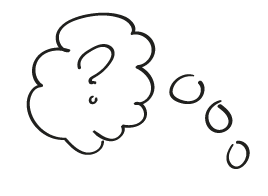 Kwalitatief goede,
	betrouwbare en
	vergelijkbare data t.b.v. de energietransitie;
Oplossingen
voor knelpunten om die data te genereren en te delen.
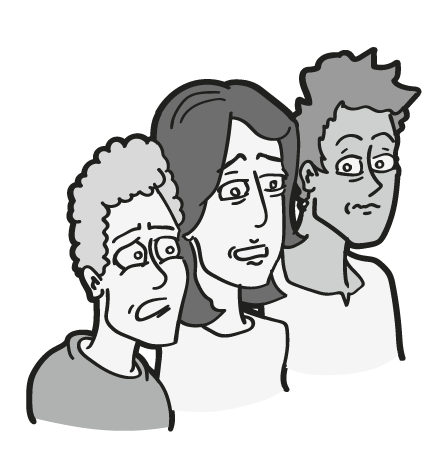 (De)centrale overheden, advies- en onderzoeksbureaus
[Speaker Notes: Dataproducten die er nog niet zijn, die nog ontwikkeld moeten worden, veelal op laagregionaal niveau, waarvoor verschillende registers met elkaar gekoppeld moeten worden
Lopen tegen knelpunten met datadelen aan.  Kunnen zijn: juridische, technische of organisatorische knelpunten, 
vooralsnog de focus op data t.b.v. de maatschappelijke opgave energietransitie gebouwde omgeving en productie van hernieuwbare energie op land;

Het VIVET-programma komt pas in beeld als de eerste vraagarticulatie al gedaan is. Hoe komt de behoefte bij VIVET terecht?
VIVET heeft i.s.m. data.overheid.nl een Data community Energie ingericht. Daar vind je verwijzingen naar data en veel gebruikte informatieproducten/monitors, kun je vragen stellen op het forum en kun je een energietransitie-gerelateerd dataverzoek indienen via het dataverzoekformulier. Op de site staat ook vermeld wat er met de verzoeken gedaan is. Deze community-site is nog volop in ontwikkeling. Mocht je iets opvallen of niet duidelijk zijn, dan ontvangen wij graag jullie feedback voor de verdere doorontwikkeling.  
 
Dataverzoeken kunnen het hele jaar door worden ingediend via het dataverzoekformulier. Een team bij data.overheid.nl (ondersteund door een adviesgroep die (op dit moment) bestaat uit de VIVET-partijen) selecteert de verzoeken, verwijst naar bestaande datasets en/of kijkt welke partij of programma het verzoek op kan pakken. Twee keer per jaar zal een deel van de ingediende dataverzoeken op data.overheid.nl worden doorgezet naar het VIVET-programma. In 2022 is dat eind maart en september.  Binnen VIVET: weging en prioritering. Welke verzoeken worden dan doorgezet? -> zie volgende sheet]
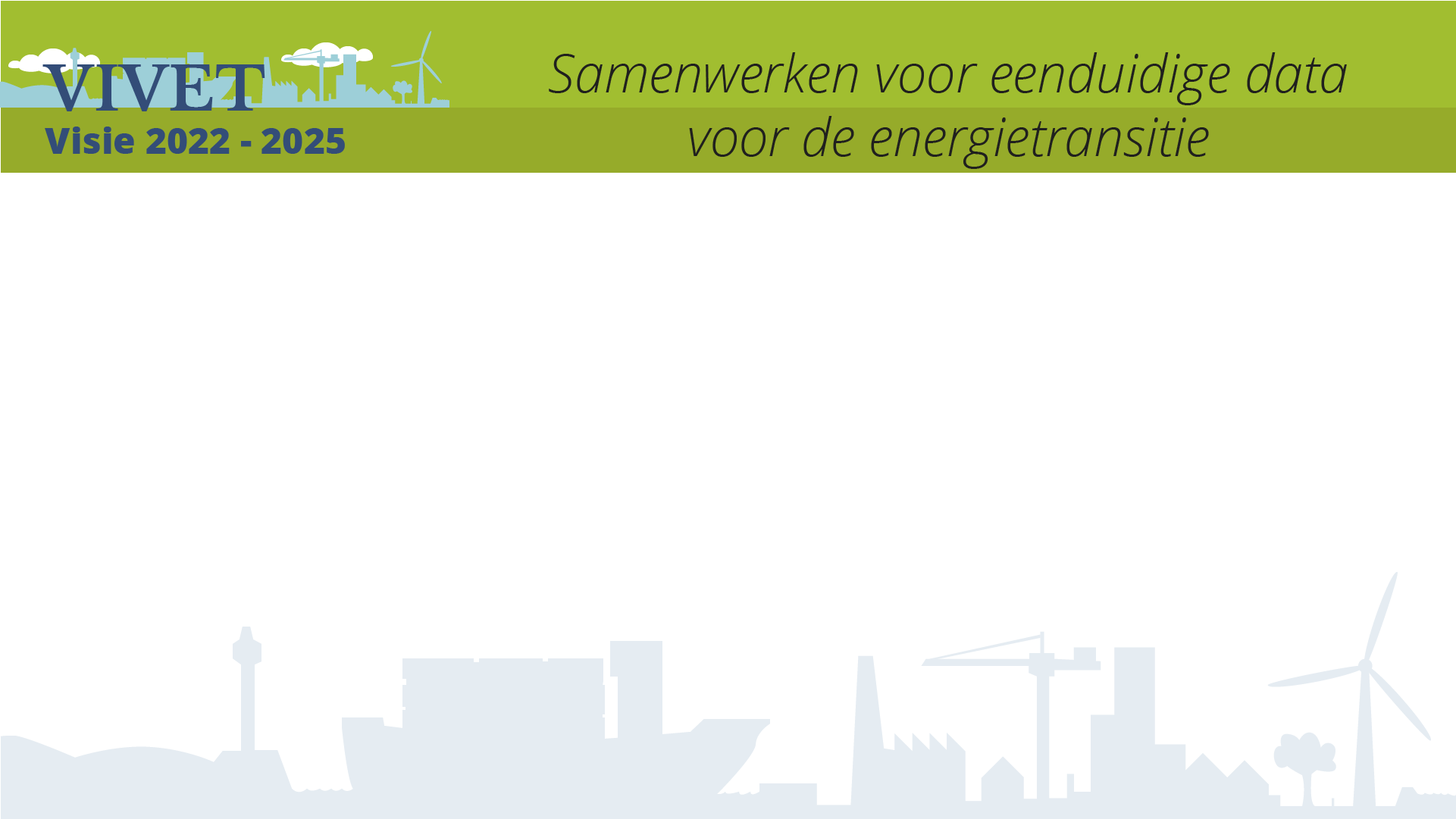 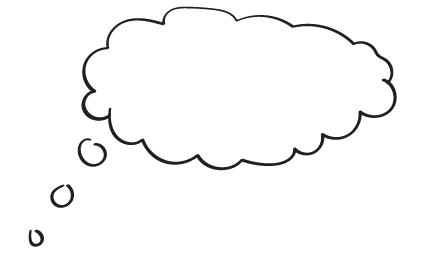 Gebruikers
Behoefte
Aanbod
Resultaat
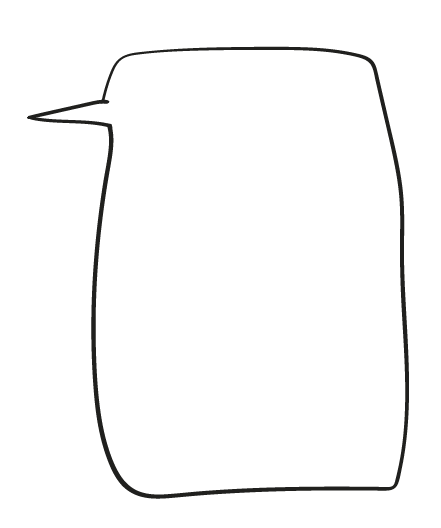 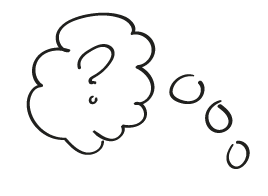 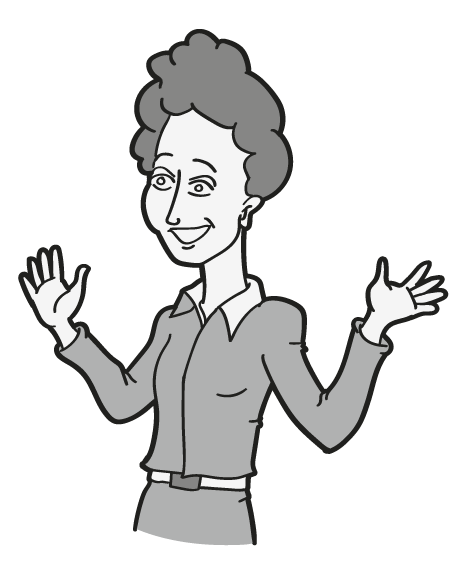 In afstemming met de gebruiker:
Ontwikkeling van nieuwe en betrouwbare, dataproducten;


Wegnemen of  agenderen van knelpunten;
Afspraken maken over rekenregels en aannames.
Kwalitatief goede,
	betrouwbare en
	vergelijkbare data t.b.v. de energietransitie;
Oplossingen
voor knelpunten om die data te genereren en te delen.
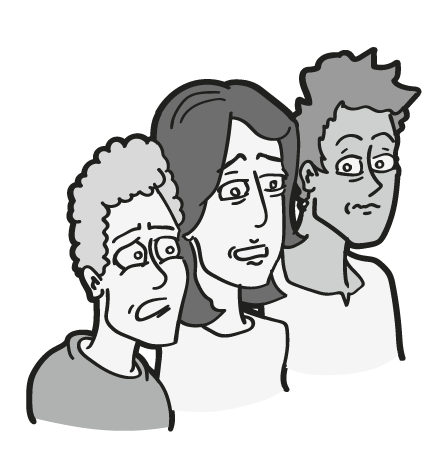 (De)centrale overheden, advies- en onderzoeksbureaus
[Speaker Notes: Dataverzoeken die VIVET oppakt:

Vragen/verzoeken naar nieuwe dataproducten en m.b.t. het oplossen of agenderen van barrières in datadelen, waarbij een nauwe samenwerking tussen de partijen noodzakelijk is; 
Vragen/verzoeken met vooralsnog de focus op data t.b.v. de maatschappelijke opgave energietransitie gebouwde omgeving en productie van hernieuwbare energie op land;
Vragen/verzoeken vanuit m.n. de Regionale Energie Strategieën (RES-regio’s), provincies, gemeenten, netbeheerders, onderzoeks- en adviesbureaus. Deze vragen/verzoeken betreffen databehoeftes ter onderbouwing van (beleids)plannen, de uitvoering, het monitoren en de evaluatie van de activiteiten die partijen uitvoeren in de energietransitie.

VIVET ontwikkelt nieuwe producten en levert eenmalig of tijdelijk. Producten die regelmatig moeten worden geactualiseerd, worden structureel geborgd bij één van de Vivet-partijen of een andere partij, als dat een meest logische plek is 

Het VIVET-programma is 'technisch' - pakt  vragen op die een nieuwe databewerking  met zich meebrengen, combineert bekende databronnen, die nog niet eerder gecombineerd zijn, en houdt zich bezig met randvoorwaarden om data te combineren. 

We streven er naar dat onze producten schaalbaar zijn: altijd van toepassing op meerdere regionale niveau's (o.m. wijk,  buurt, gemeente, (sub)RES, provincie),  zodat vergelijking en optelling mogelijk is]
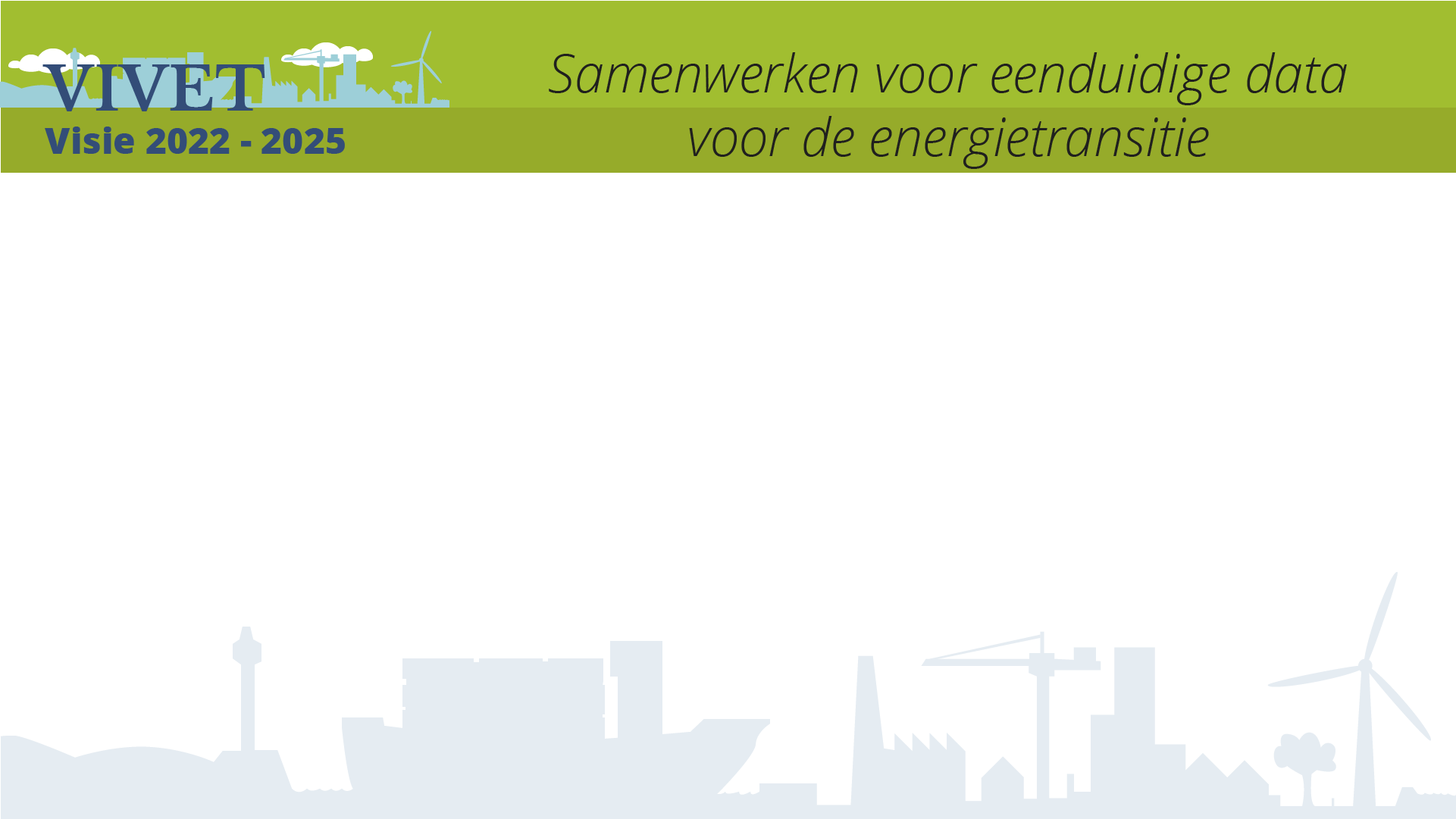 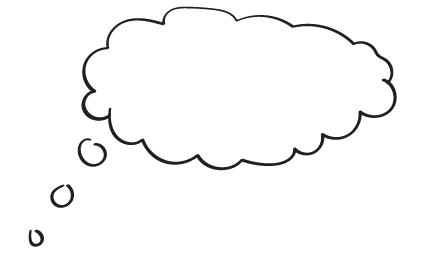 Gebruikers
Behoefte
Aanbod
Resultaat
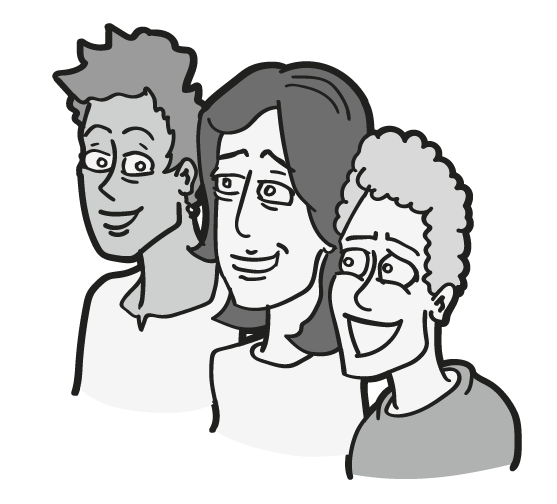 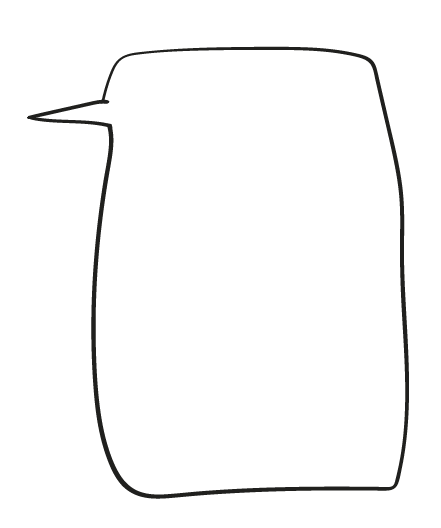 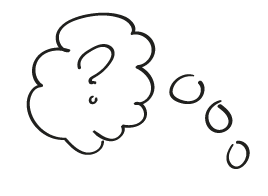 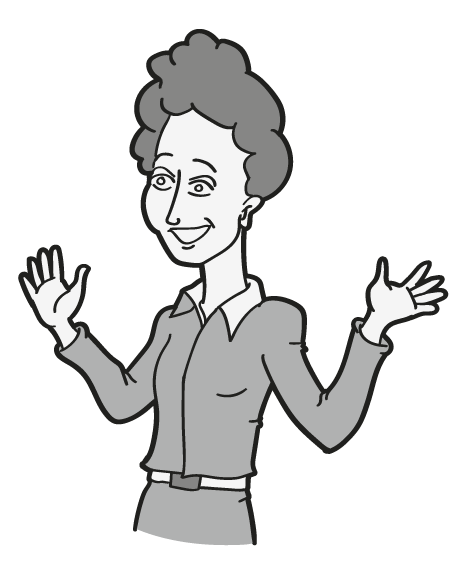 In afstemming met de gebruiker:
Ontwikkeling van nieuwe en betrouwbare, dataproducten;


Wegnemen of  agenderen van knelpunten;
Afspraken maken over rekenregels en aannames.
Kwalitatief goede,
	betrouwbare en
	vergelijkbare data t.b.v. de energietransitie;
Oplossingen
voor knelpunten om die data te genereren en te delen.
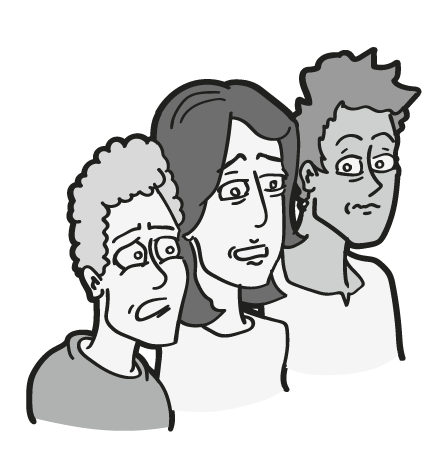 Betrouwbare en vergelijkbare data voor
beleids-ontwikkeling, uitvoering, monitoring en evaluatie,
verdere analyses en modelontwikkeling
(De)centrale overheden, advies- en onderzoeksbureaus
[Speaker Notes: Beleidsmedewerkers kunnen deze data gebruiken als eindproduct om hun beleid verder te onderbouwen
Datamedewerkers kunnen deze data gebruiken als input voor hun verdere analyses of modellen
Advies en onderzoeksbureau’s, universiteiten kunnen we gebruikersvriendelijke tools van maken
Individuele VIVET-partijen kunnen de data gebruiken voor verdere analyses
Andere partijen kunnen hun businessmodellen beter doorrekenen en hun projecten opschalen
Indicatoren worden beter op elkaar afgestemd

Kortom: VIVET zorgt ervoor data de basis (het datafundament) op orde is, zodat gebruikers goed onderbouwd verder kunnen werken aan de energietransitie]
Hoe komt een verzoek bij VIVET?
Dataverzoek via dataverzoekformulier op data.overheid.nl

Twee keer per jaar wordt deel van ingediende dataverzoeken			op data.overheid.nl doorgezet naar VIVET-programma

In VIVET besproken, gewogen (maatschappelijk belang, uitvoerbaarheid) en geprioriteerd (operationeel beraad en gebruikerspanel)

Besluit door Opdrachtgevers-Opdrachtnemers 


Vragen kun je stellen via het forum. Daar kun je ook op elkaar reageren
[Speaker Notes: Het VIVET-programma komt pas in beeld als de eerste vraagarticulatie al gedaan is. Hoe komt de behoefte bij VIVET terecht?

VIVET heeft i.s.m. data.overheid.nl een Data community Energie (https://data.overheid.nl/communities/energie) ingericht. Daar vind je verwijzingen naar data en veel gebruikte informatieproducten/monitors, kun je vragen stellen op het forum (https://datacommunities.nl/groups/energiedata) en kun je een energietransitie-gerelateerd dataverzoek indienen via het dataverzoekformulier (https://data.overheid.nl/community/dataverzoeken/dataverzoek-indienen). Op de site (https://data.overheid.nl/community/dataverzoeken?search=energie) staat ook vermeld wat er met de verzoeken gedaan is. Deze community-site is nog volop in ontwikkeling. Mocht je iets opvallen of niet duidelijk zijn, dan ontvangen wij graag jullie feedback voor de verdere doorontwikkeling.  

Dataverzoeken kunnen het hele jaar door worden ingediend via het dataverzoekformulier. De content-manager (ondersteund door een adviesgroep die (op dit moment) bestaat uit de VIVET-partijen) selecteert de verzoeken, verwijst naar bestaande datasets en/of kijkt welke partij of programma het verzoek op kan pakken. Twee keer per jaar zal een deel van de ingediende dataverzoeken op data.overheid.nl worden doorgezet naar het VIVET-programma. In 2022 is dat eind maart en september.  Binnen VIVET: weging, prioritering.  Welke verzoeken worden dan doorgezet? -> zie eerdere sheet bij ‘ aanbod’ .

Vragen mbt data in de energietransitie kun je stellen via het forum. Daar kunnen gebruikers ook elkaars vragen beantwoorden of suggesties geven. Dat is niet alleen voor VIVET.]
VIVET projecten mei - sept 2022
Voortgang van:
Toepassen en evalueren dataproducten energieinfra (Kadaster)
Locatie, verbruik private laadpunten elektrisch vervoer (RVO)
Referentieverbruik warmte woningen (PBL)
Toestemming voor publicatie herleidbare gegevens op gemeenteniveau (CBS)
Juridische Kaders (WaterZin)
Datadelen Warmtebedrijven (RVO/ECW)
Nieuw:
#Energie in basisadministraties en Digitaal Stelsel Omgevingswet (RVO/WaterZin)